Gilded Age
A
B
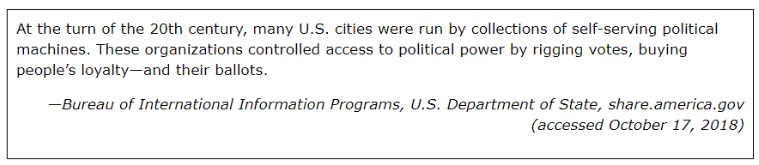 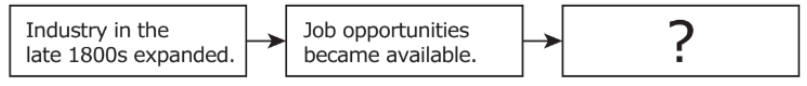 C
D
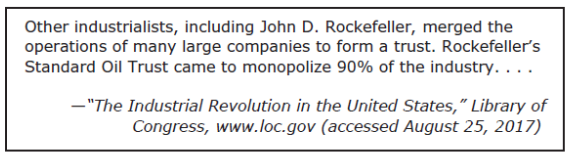 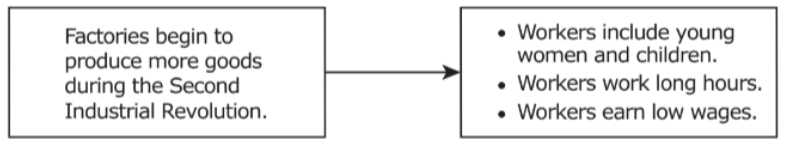 Progressive Era
A
B
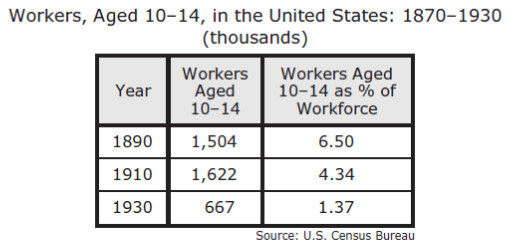 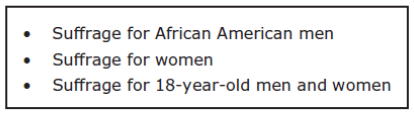 C
D
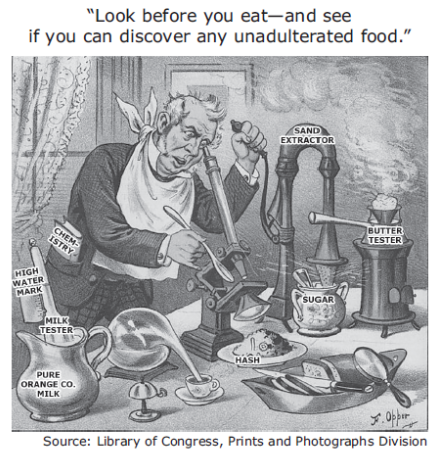 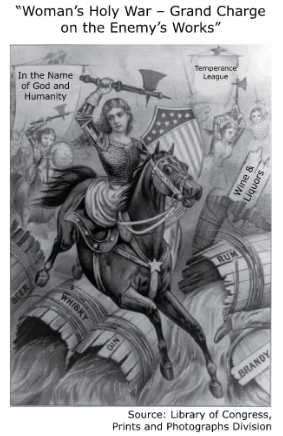 Rise of a World Power
A
B
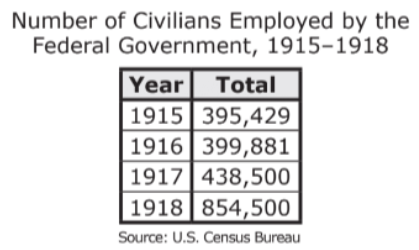 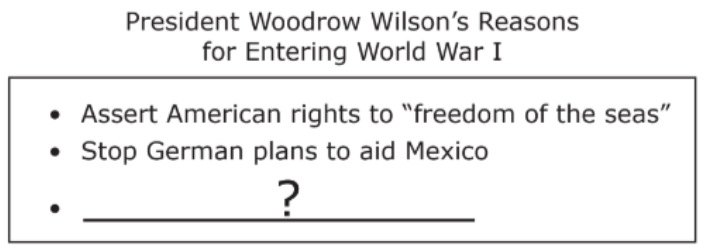 C
D
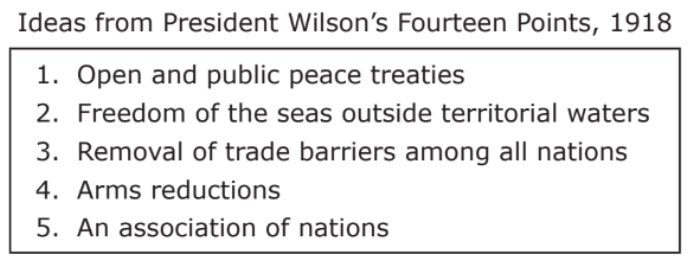 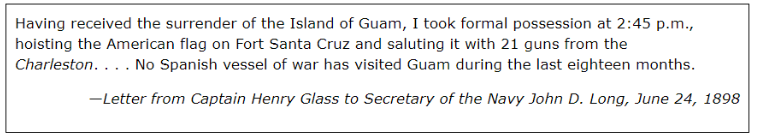 Roaring 20's
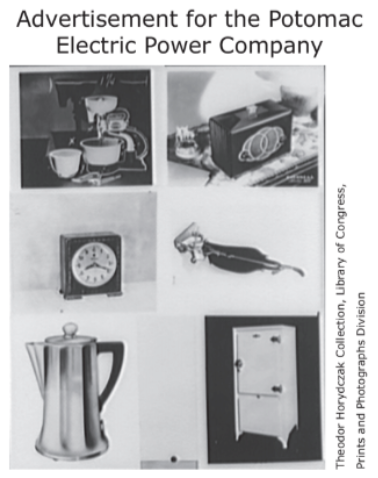 A
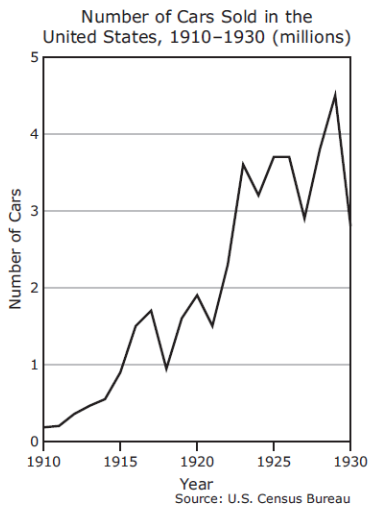 B
C
D
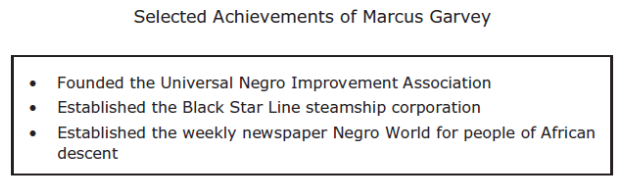 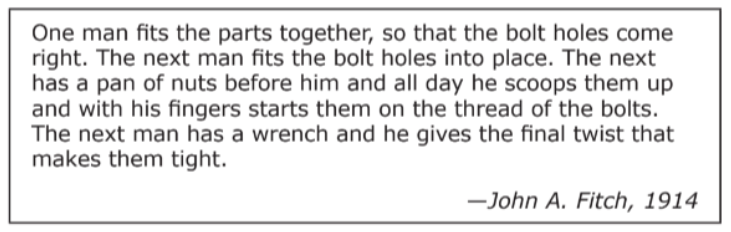 Great Depression
A
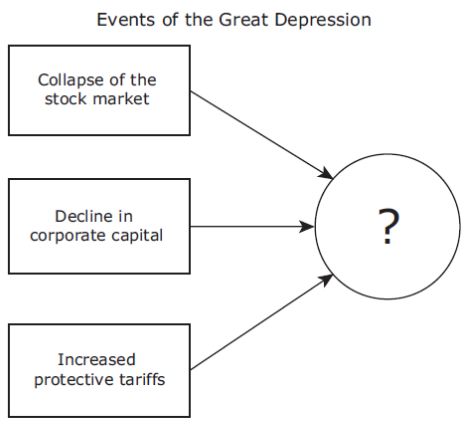 B
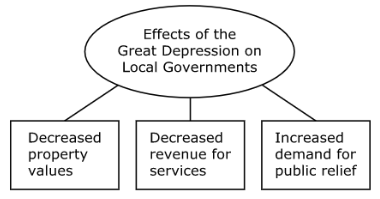 C
D
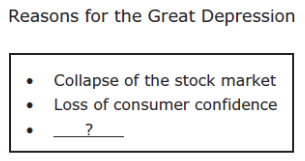 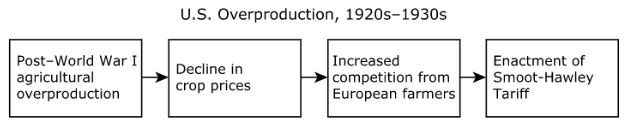 New Deal
A
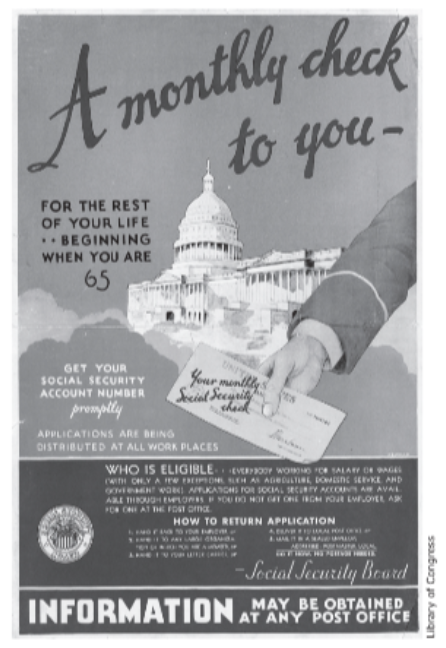 B
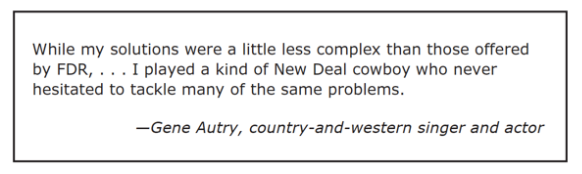 C
D
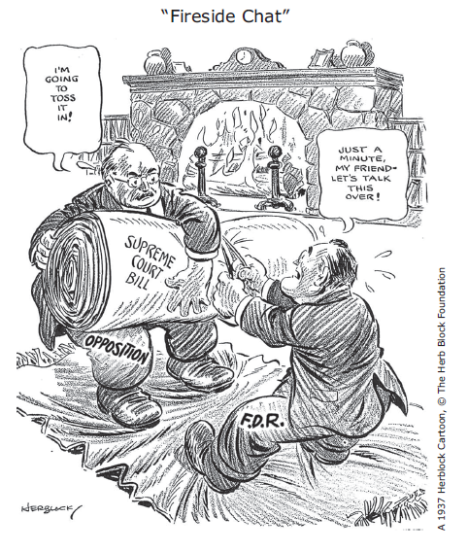 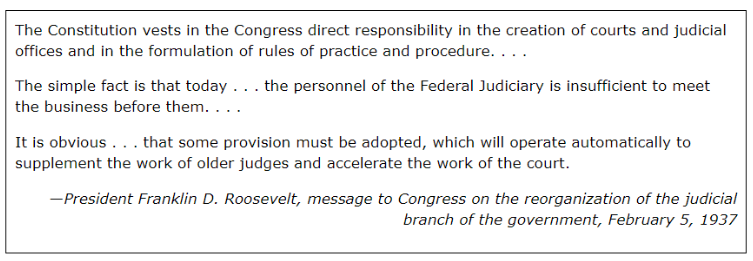 World War II
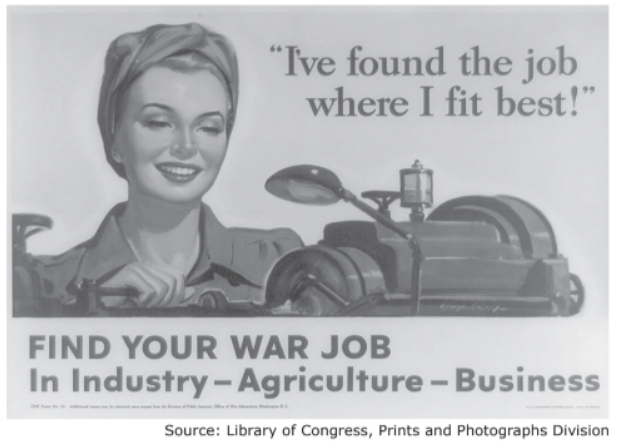 A
B
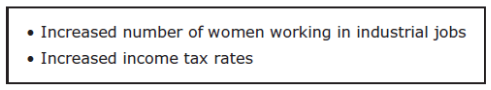 C
D
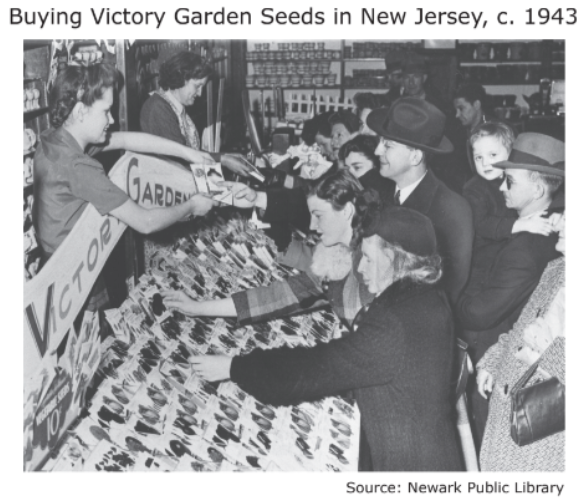 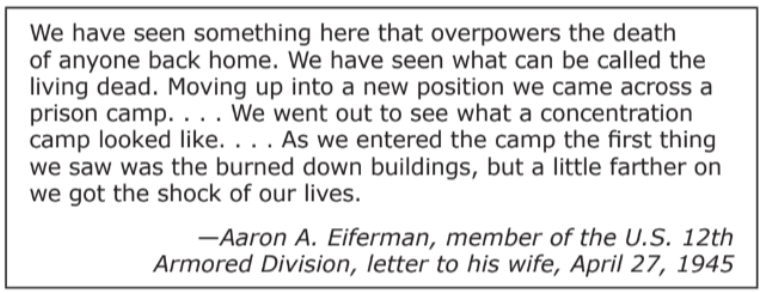 Cold War
A
B
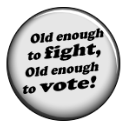 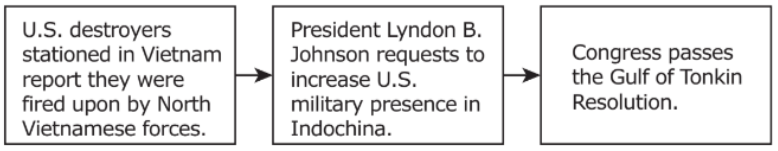 C
D
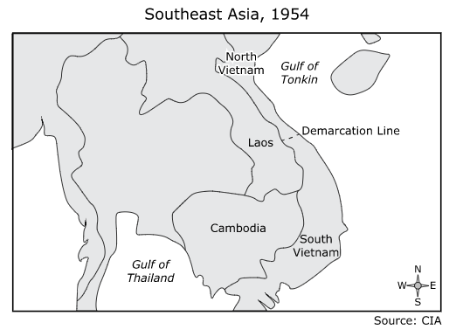 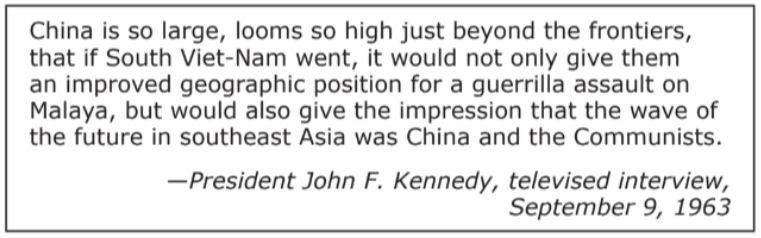 Civil Rights
A
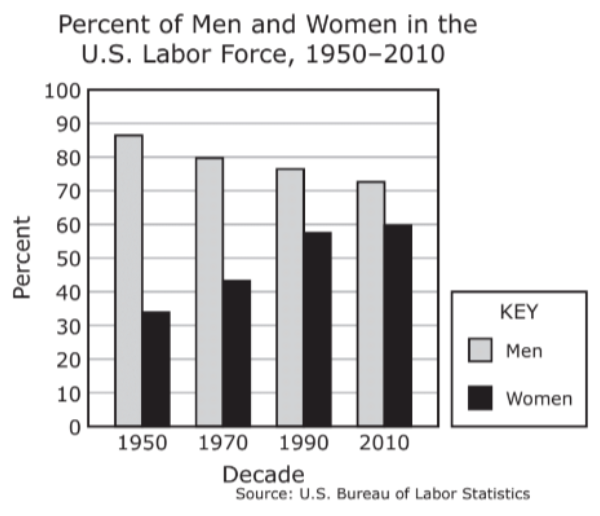 B
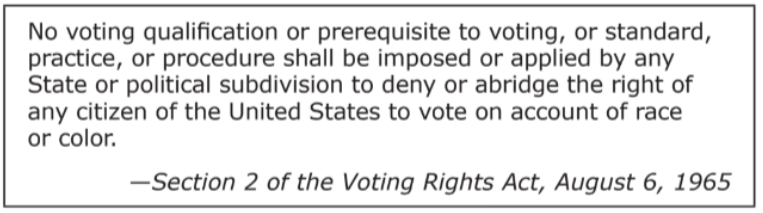 C
D
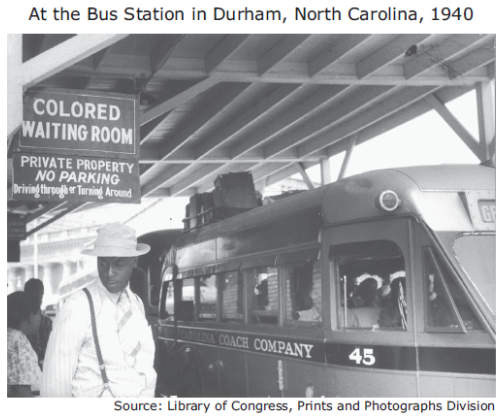 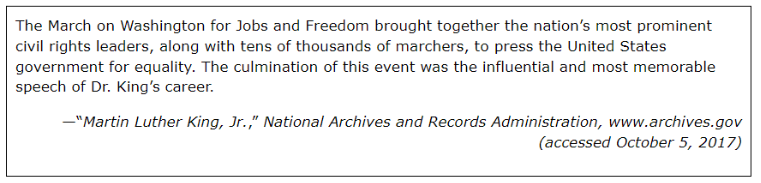 1970s - End of the Cold War
A
B
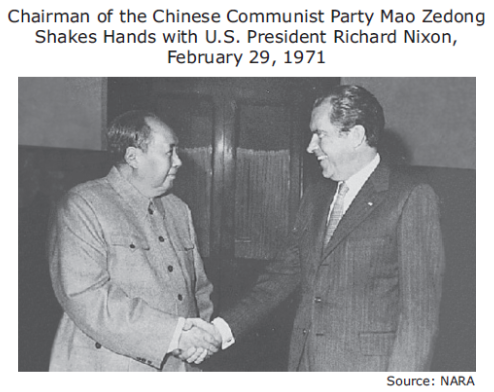 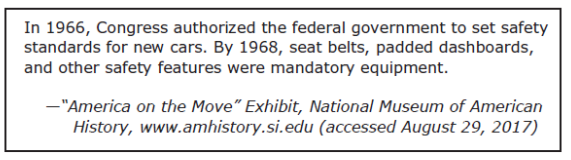 C
D
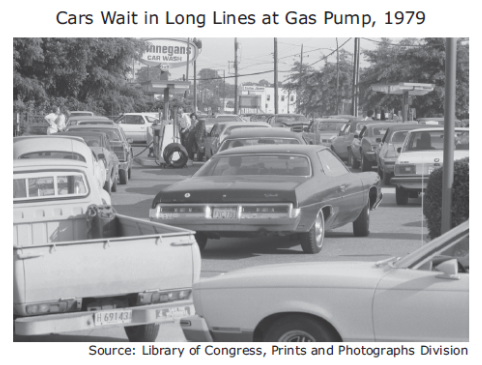 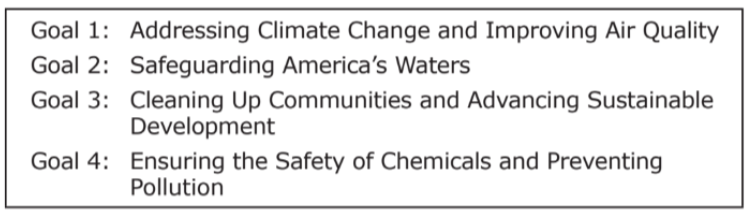 1990s-21st Century
A
B
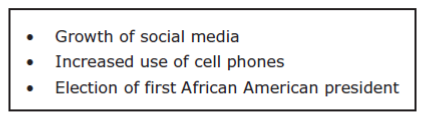 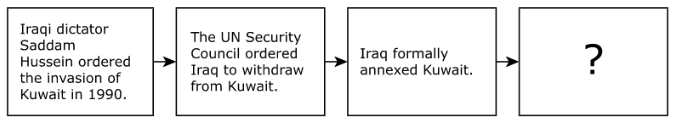 C
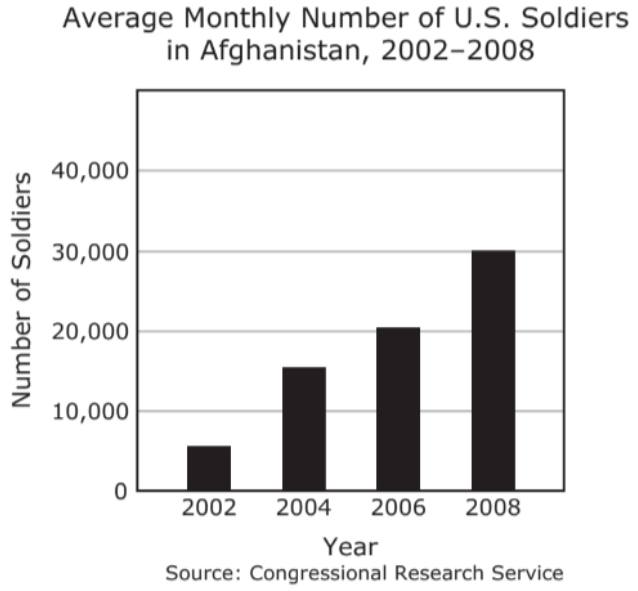 D
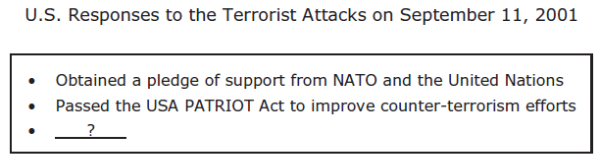